1. Let Me Entertain You
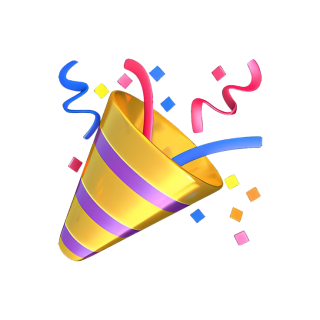 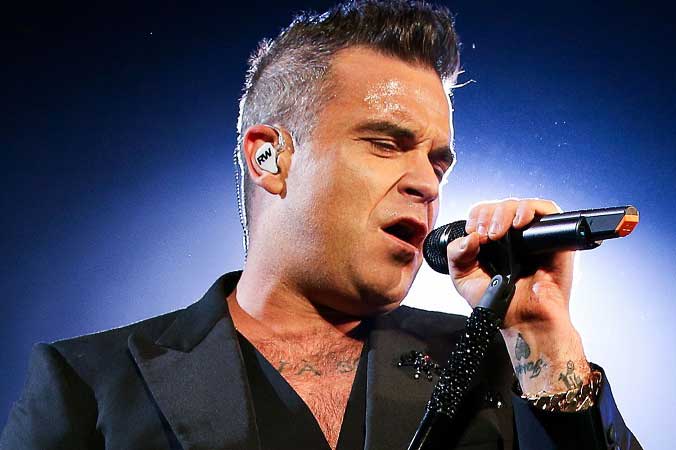 Robbie Williams
This Photo by Unknown Author is licensed under CC BY
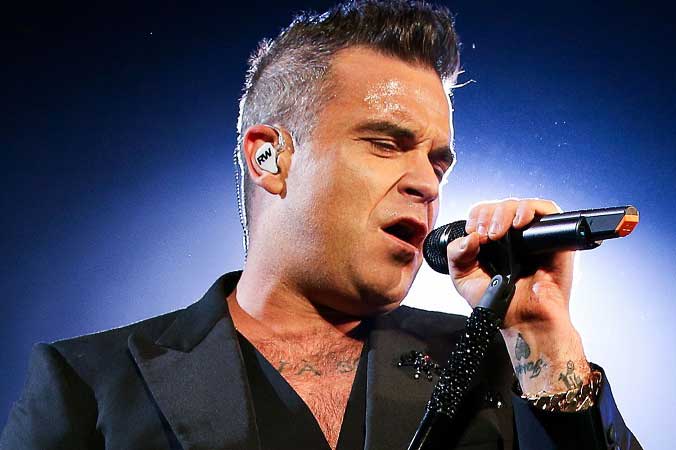 1998
This Photo by Unknown Author is licensed under CC BY
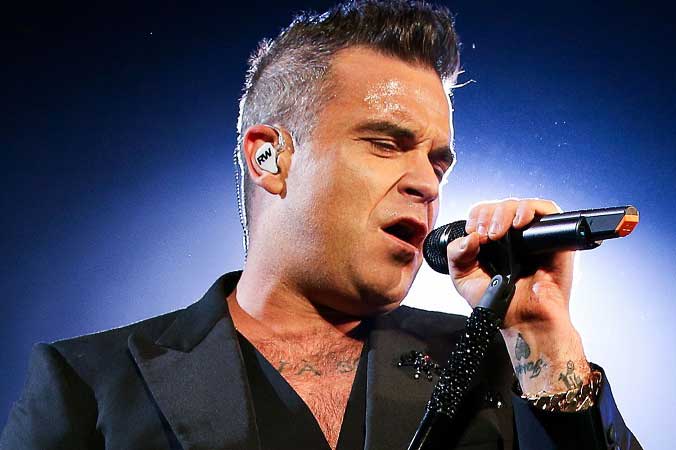 Solo Singer
This Photo by Unknown Author is licensed under CC BY
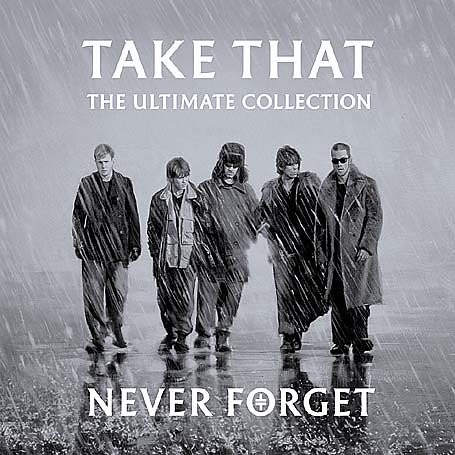 Robbie Williams once sang in this British boy band
This Photo by Unknown Author is licensed under CC BY-NC-ND